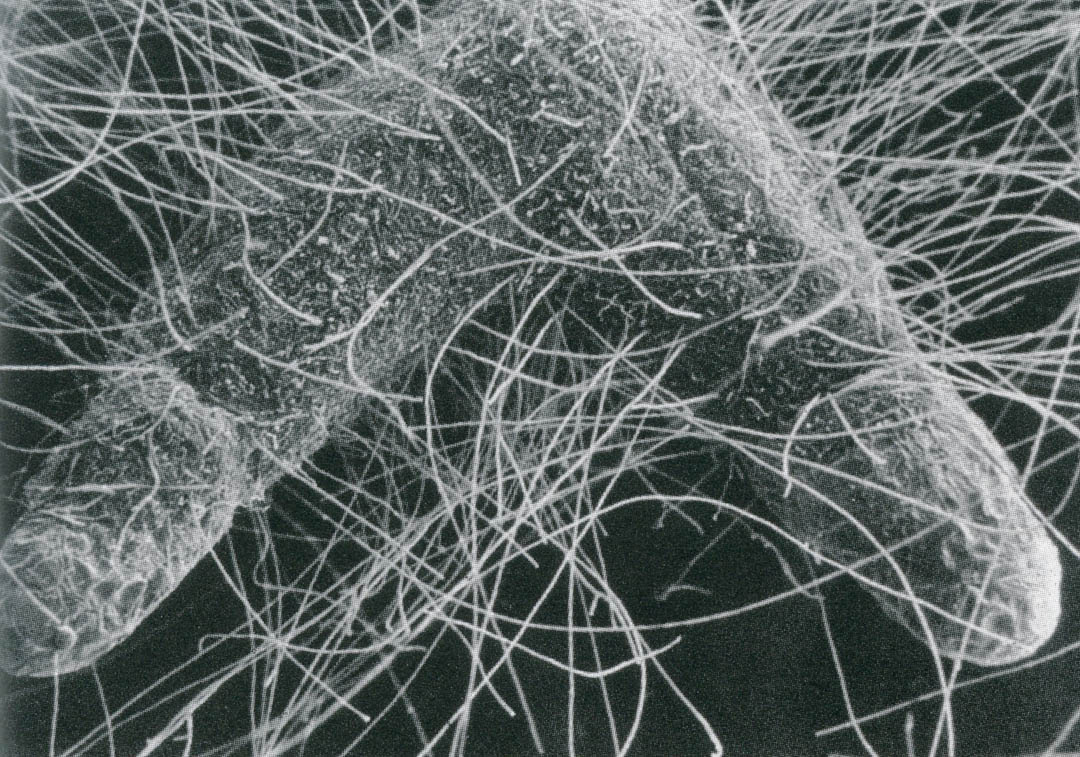 Examining Tamarisk effects on Salix exigua Growth and Fungal Associations
Gabby Garza
Dr. Catherine Gehring
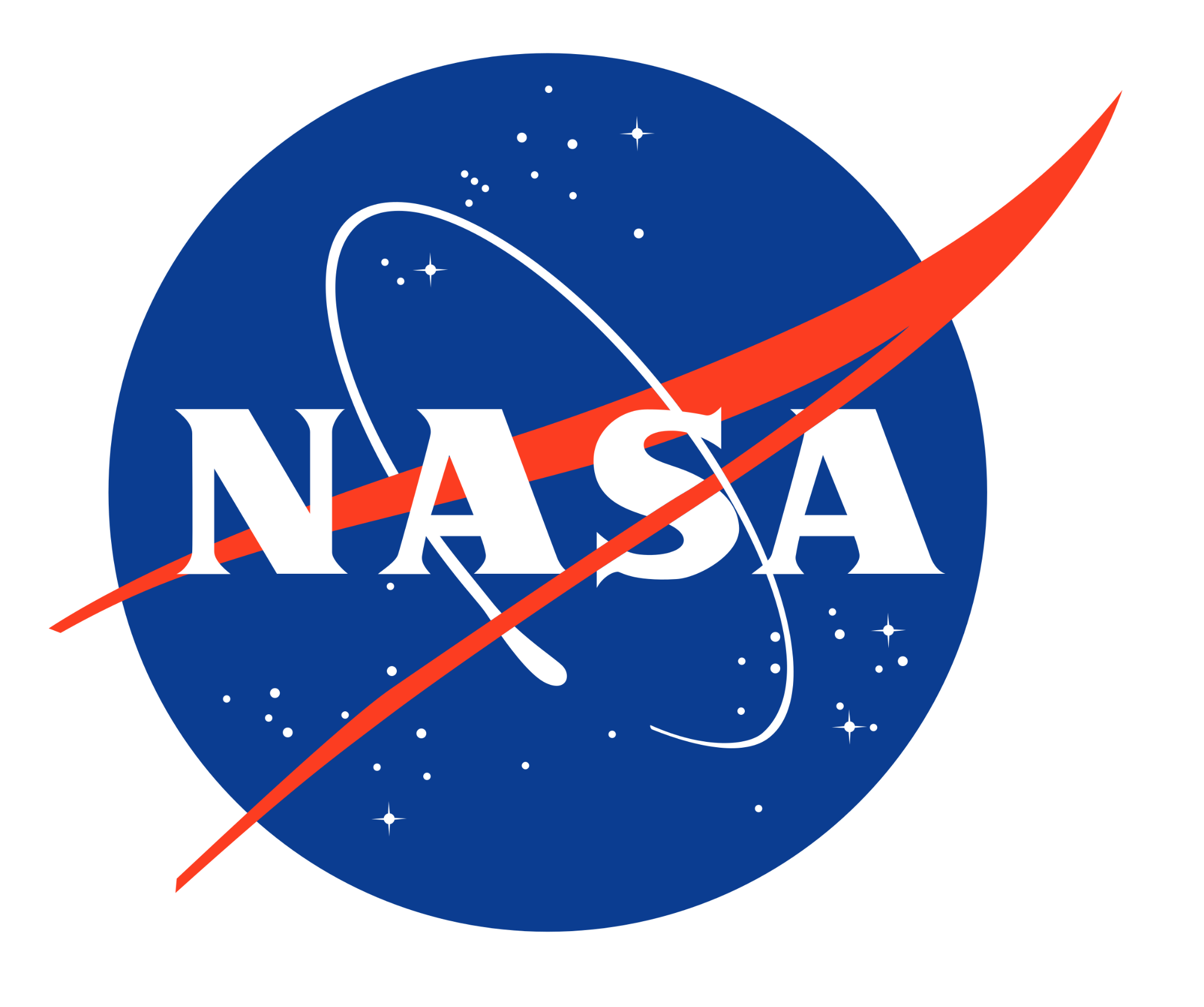 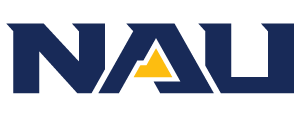 Introduction - Invasive Species
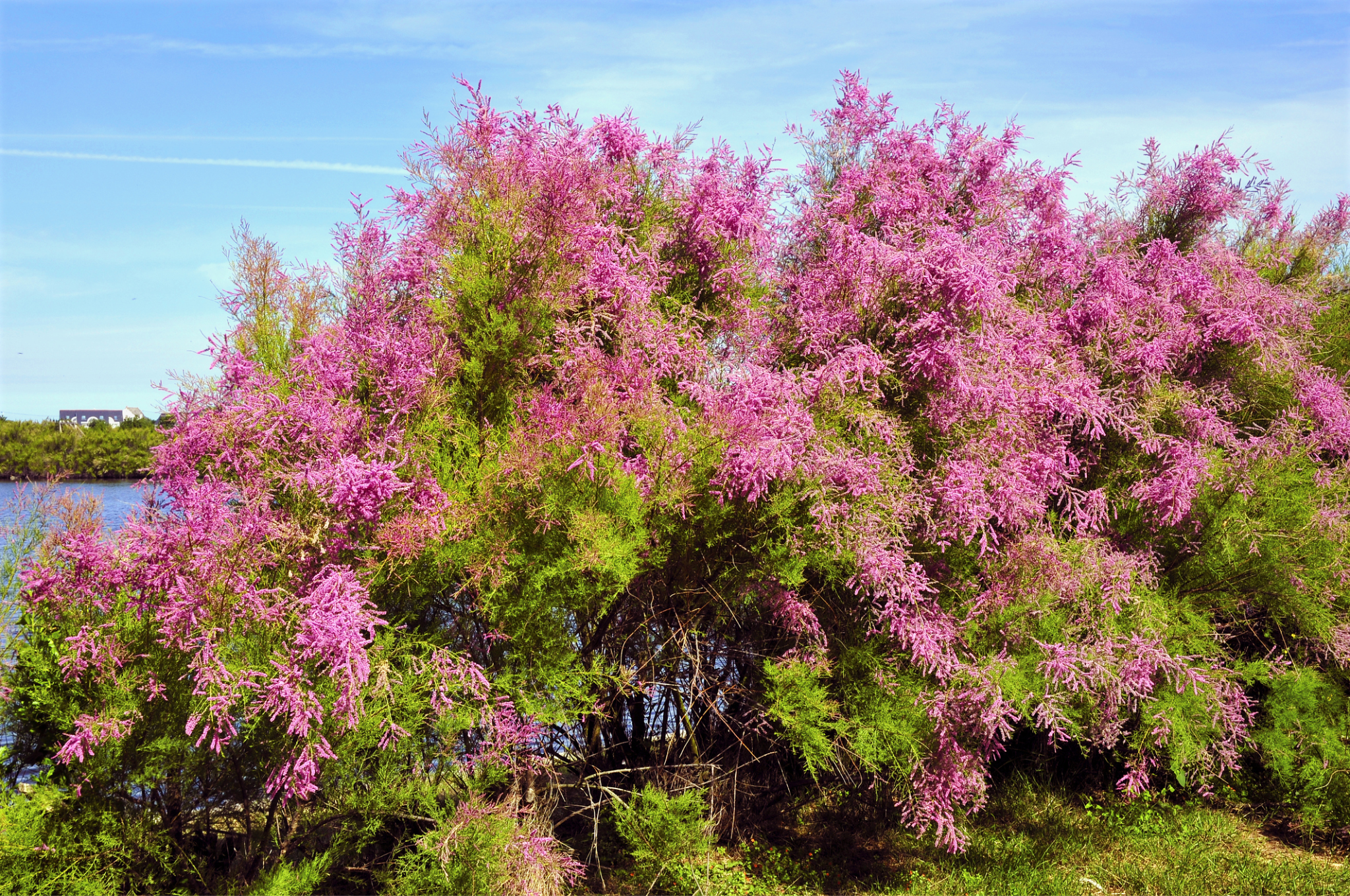 An invasive species is a non native organism that thrives in a new environment.
Invasive species outcompete native species for resources
Difficult to control invasive species
Invasive plant species can change their surrounding environment (soil quality, neighboring species)
Tamarix sp. photo
Introduction - Tamarisk
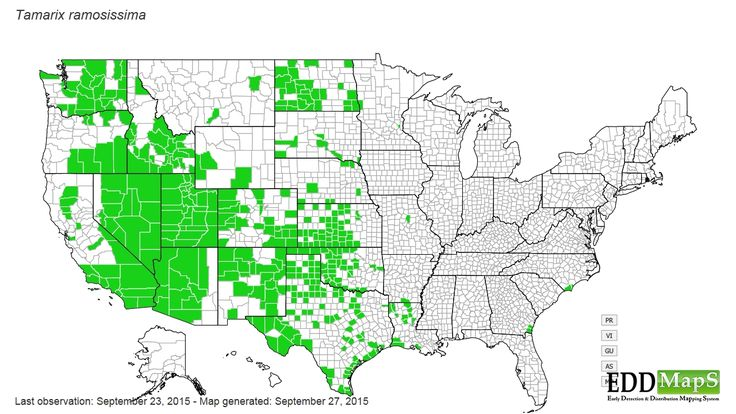 Tamarisk is an invasive shrub species in the United States
Worst weed in the west
Grows alongside streams and rivers
Tolerates drought
Changes the soil chemically & biologically
Chemical Changes: Tamarisk increases soil salinity (salt percentage)
Biological Changes: Tamarisk alters mycorrhizal fungi associations
Tamarix sp. photo
Introduction - Mycorrhizal Fungi
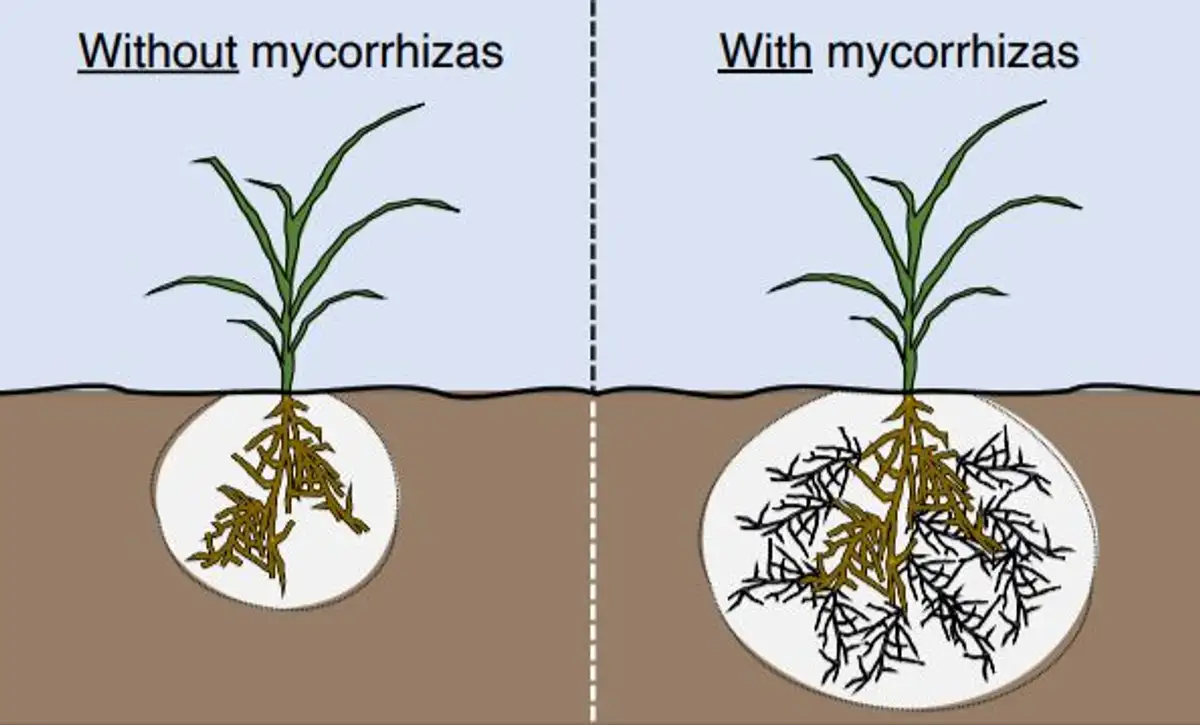 Mycorrhizae are beneficial associations between plant roots and fungi 
Mycorrhizal fungi and plants have a mutualistic relationship
Ectomycorrhizal fungi (EMF) : Wrap around plant root for nutrient exchange
Tamarisk do not need fungi to thrive
Project Description
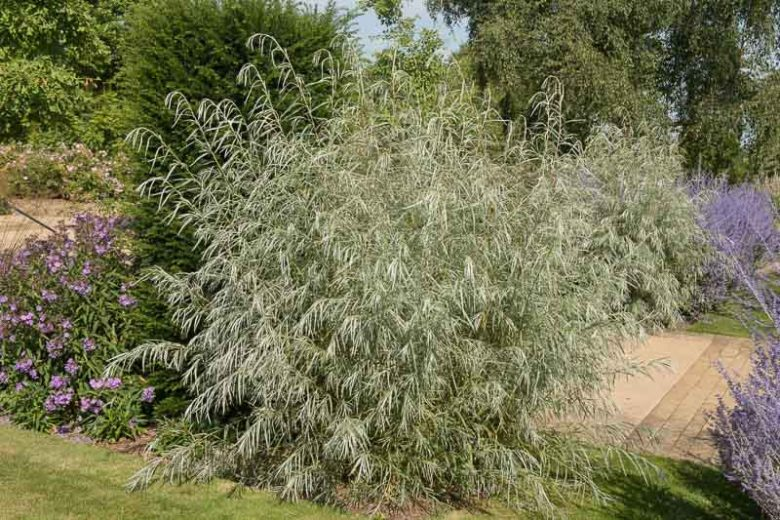 Project Question - How does Tamarisk affect the growth and  fungal associations of Salix exigua (coyote willow) in Moab, Utah
Coyote Willow Photo
Project Description - Methods
Obtained 2 soil types:
Soil near Tamarisk plant
Soil away from Tamarisk 
Grow Coyote Willow seeds in 60 potted plants. Half of the plants are grown in Tamarisk soil, half are grown in non Tamarisk soil.
Harvest willows once large enough ~ approx. 6 months
Examine the willows to analyze EMF abundance and plant size.  
Soil was collected near Moab, Utah
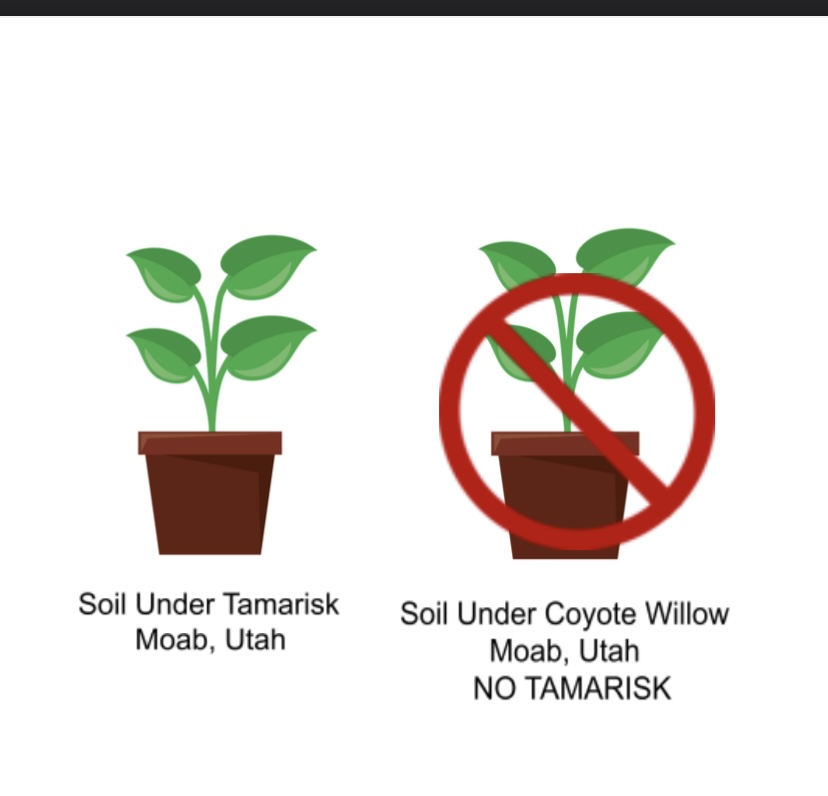 Results - Root Composition
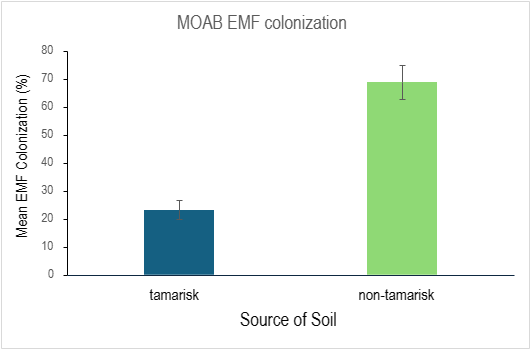 Willows grown in Tamarisk soil developed fewer EMF associations than other group

Aligns with results of Cottonwood & Tamarisk experiment
Results - Biomass Analysis
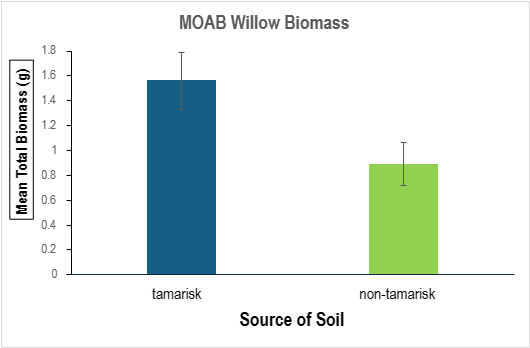 Willows grown in Tamarisk soil had larger root and shoot biomass in comparison to other group

One Hypothesis: Tamarisk increases soil nutrients, therefore willows grown in Tamarisk soil do not require as many EMF for gathering nutrients
Results - Meaning
Mycorrhizal fungi help plants obtain nutrients

Plants with Mycorrhizal fungi typically have a smaller root biomass and larger shoot
Plants without Mycorrhizal fungi typically have a larger root biomass and smaller shoots
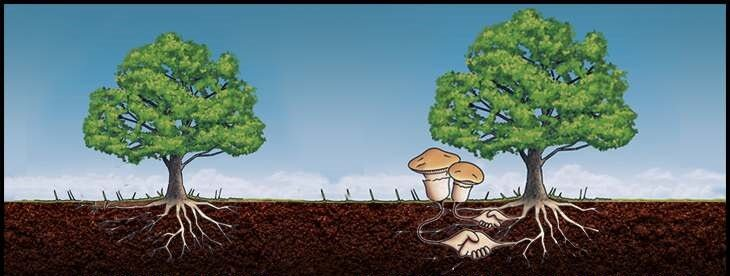 Complete analysis of a second site (Grand Junction, CO)
Discuss other potential  hypothesis on Tamarisk results 
Willows and restoration
Future Direction
Conclusion
Tamarisk causes changes to surrounding soil composition - decreases mycorrhizal fungi

Tamarisk causes less mycorrhizal fungal associations to form on neighboring plants

Tamarisk causes Salix exigua to have larger root / shoot masses - cause is unknown
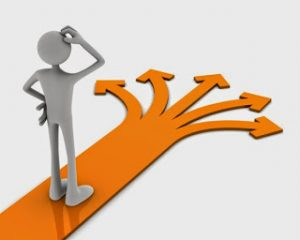 References
Citations
Thank you to Dr.Catherine Gehring for being my Mentor this past year

Thank you to the research team for their invaluable contribution to the project (Rivers Edge West, CSU)

Thank you to the NASA / Space Grant Organization for funding my education
Tamarisk. Northern Arizona Invasive Plants. (n.d.). https://nazinvasiveplants.org/tamarisk 
What is Tamarisk?. What is tamarisk? | U.S. Geological Survey. (n.d.). https://www.usgs.gov/faqs/what-tamarisk 
Mycorrhizal fungi / RHS gardening. / RHS Gardening. (n.d.). https://www.rhs.org.uk/biodiversity/mycorrhizal-fungi